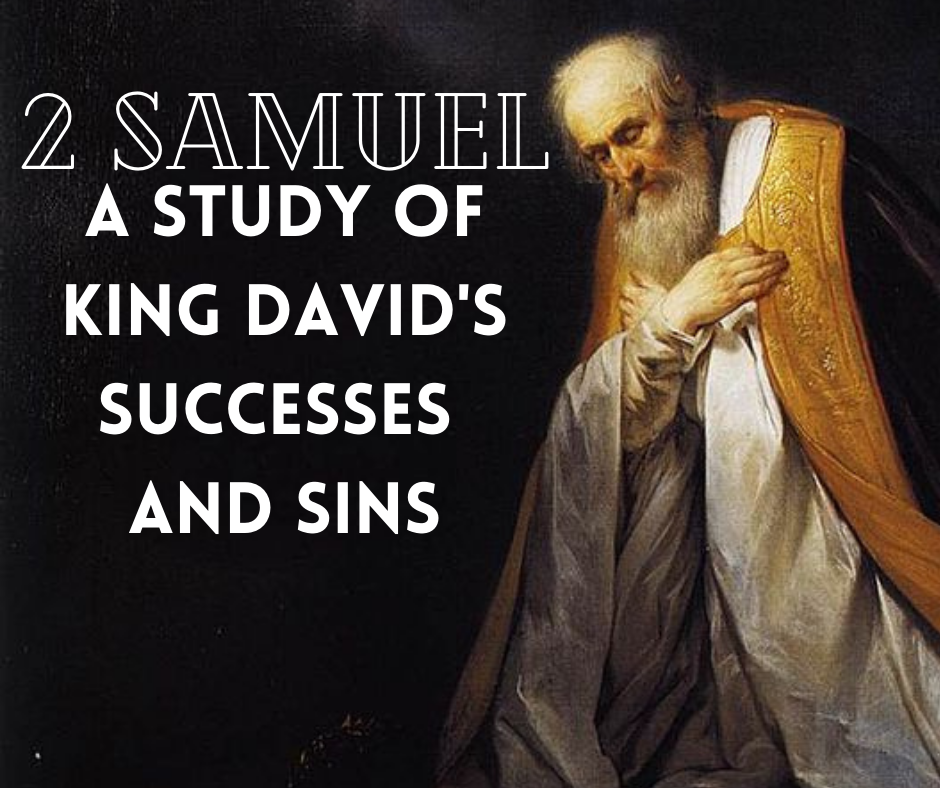 Ch. 14: Pardoned Perpetrator
Pardoned Perpetrator
Ch. 13 – Absalom’s murder of Amnon
Ch. 14-19 – Absalom’s rebellion against David

Ch. 14 – Three people of interest in our study
1. Woman								  1-17
Personal motivation: Absalom could ascend to throne, keep Joab around.
Similar to parable/curse of Nathan: any wronged person can appeal to the king.
1: ASV towards, better translated against (13). Refusal to see for 2 yrs. indicates against
2: Joab reared near Tekoa (10mi S of Jerusalem); Amos also from Tekoa
1. Woman								  1-17
3: entire story a clever fabrication
7: Barnes: indicates whole court & king’s sons were against Absalom; this knowledge hindered D from yielding to his affection & calling for him.
9: requesting of guilt so it would not rest upon D & his throne. Punishment is death but seeks pardon.
1. Woman								  1-17
11: not satisfied with D’s mere promise, req’d and oath (D granted)
Avenger of blood: nearest of kin to murdered man (outlined: Num. 35 & DT. 19). Forgiveness of a murderer a violation of God’s commandment.
12: D had already decided the case. Req’d permission to continue speaking; she has him
1. Woman								  1-17
13: paraphrase: If you have done right as regards my son, how is it that you harbor vengeance against Absalom and keep him an outcast?
14: D proves this is a moment when he discerns concerning Joab in the woman’s appeal
2. Joab								    18-24
19: D suspects Joab’s hand in all of this; Joab might have tried to accomplish this in other ways previously.
20: woman made effective use of flattery – compliment upon compliment
21: apparently Joab is present for the whole meeting; “I grant this” not acting as king, fatherly feelings triumphed over kingly ones.
2. Joab								    18-24
21: D was bound by God’s Law (Gen. 9:6, Num. 35:30-31, DT. 18:18, Joshua 1:8, 1 Sam. 10:25) to execute Absalom.
D’s consenting was as stupid as it was sinful & contrary to God’s Law!
24: prohibition hard to explain: maybe Bathsheba exerted influence to keep Absalom in disgrace for Solomon’s sake(?)
3. Absalom						    25-33
25-27: background info for Absalom’s death > hair provided Joab the opportunity to kill him. 
Weight of hair? No one exactly knows the shekel [Payne 3.5lbs, Cook 6lbs, Josephus 5lbs, R.P. Smith: “Undoubtedly Absalom’s hair was something extraordinary.” Shekel may be price more than weight.
3. Absalom						    25-33
27: 3 sons: later [18:18] set up a pillar & stated he had no sons; no contradiction, all died in infancy [Coffman]; daughter Tamar shows the love for his sister, Tamar [may have also gone by Maachah – wife of Rehoboam]
28-31: 2-year confinement effective, even Joab is afraid to call on Joab; he was shunned, avoided, people refused to use him
3. Absalom						    25-33
He would rather die than continue to live this way!
Kiss indicates a restoration of trust & honor; shameful for D to do.
Henry: 3 yrs. in Geshur + 2 yrs. in Jerusalem yet he is still not humbled, pride not diminished, not grateful his life has been spared!
3. Absalom						    25-33
32: 100% guilty – pre-meditated murder. D a fool to trust him; no feeling of shame – audacious arrogance!
33: kiss of treachery, Absalom never intended to keep peace.
D is an OT type of Christ – Jesus was also betrayed by a kiss.
Lessons
Sin must be punished. Absalom deserved the death penalty; today, Christ paid our ransom on the cross.
Lying is never the way to go about getting your way. Joab put the wise woman up to this, yet it was still a lie!
We need to be thankful. Of anyone in the story, Absalom should have been the most thankful – he deserved immediate death, yet it was not given. Christians should be the most thankful and happy people on earth because our sins are forgiven!
Sermon © 2021 Justin D. ReedPresentation © 2021 Justin D. Reed

Provided free through Justin Reed’s Bible ResourcesPost Office Box 292, Woodbury TN 37190thejustinreedshow.com/bibleresourcesjustinreedbible.com
“To God be the Glory!”
198

Title card made by Justin D. Reed; photo courtesy of Wikipedia.